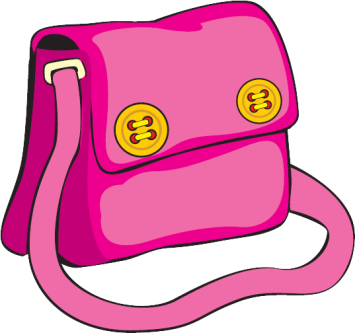 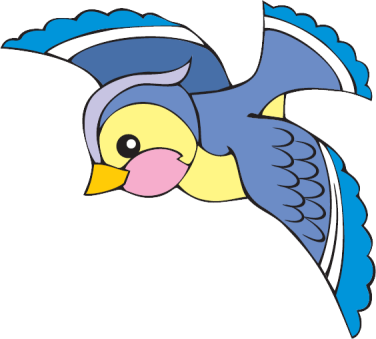 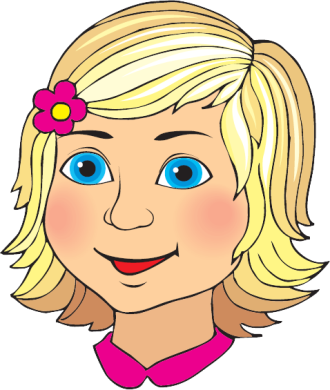 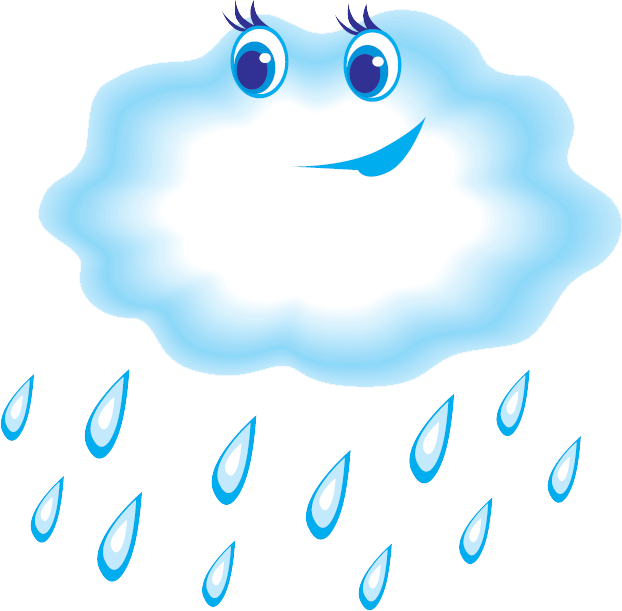 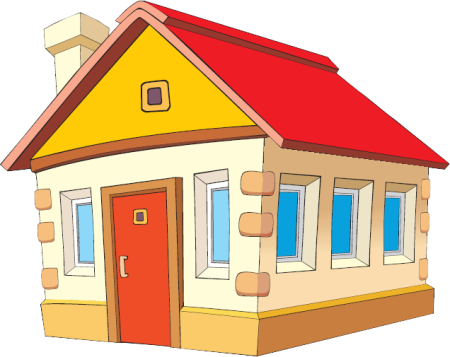 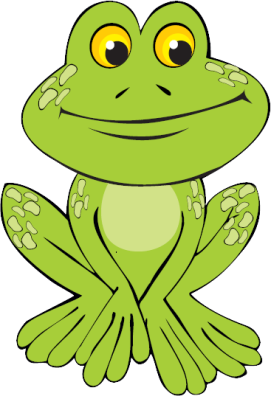 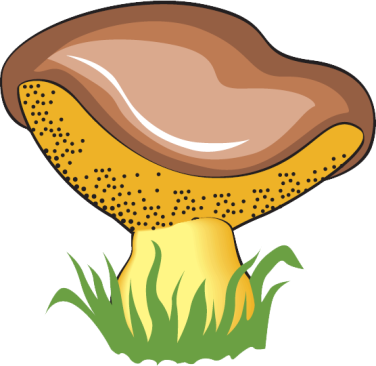 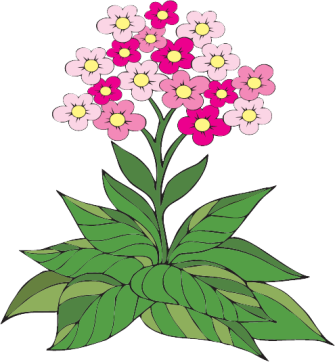 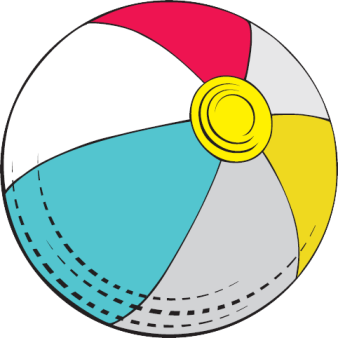 Оберіть тих, кому потрібна вода. Як вони її використовують?
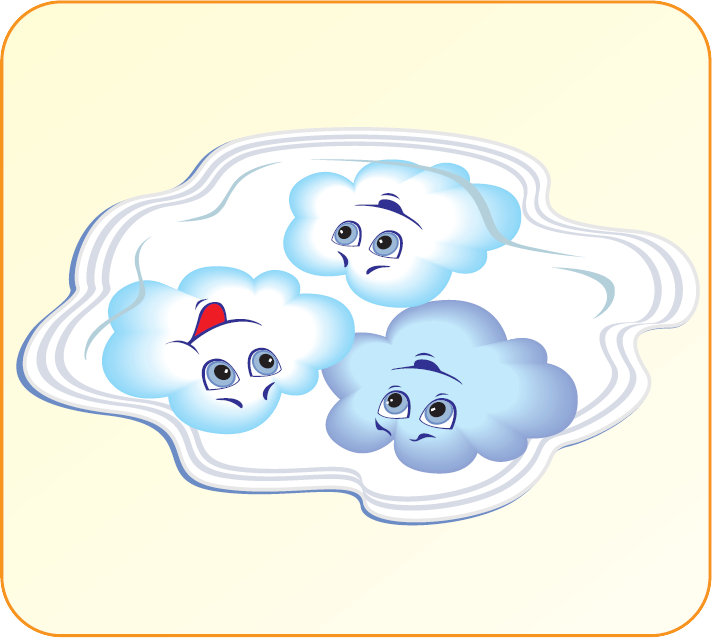 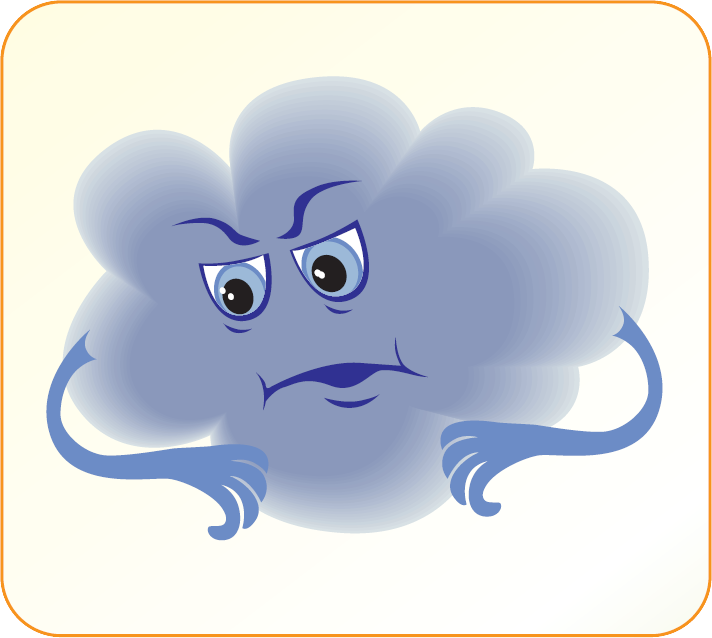 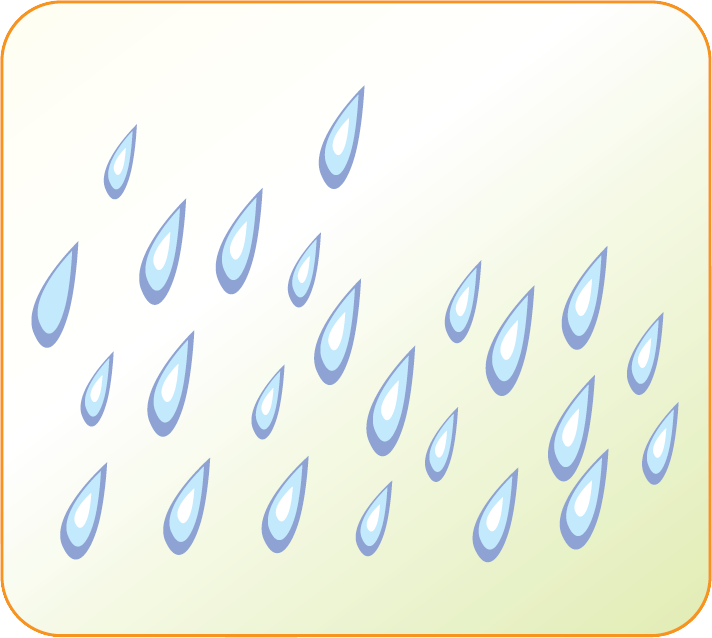 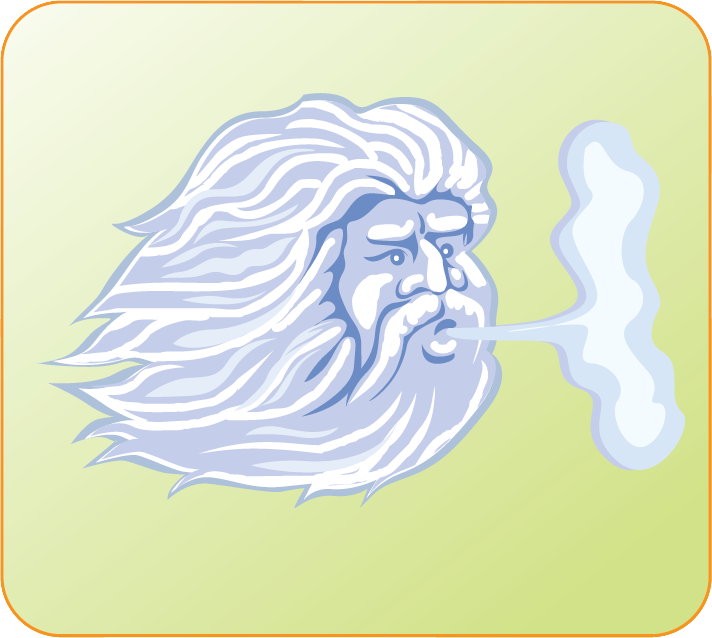 Назвіть «друзів» осені.
У яких малюнках заховалася краплинка?
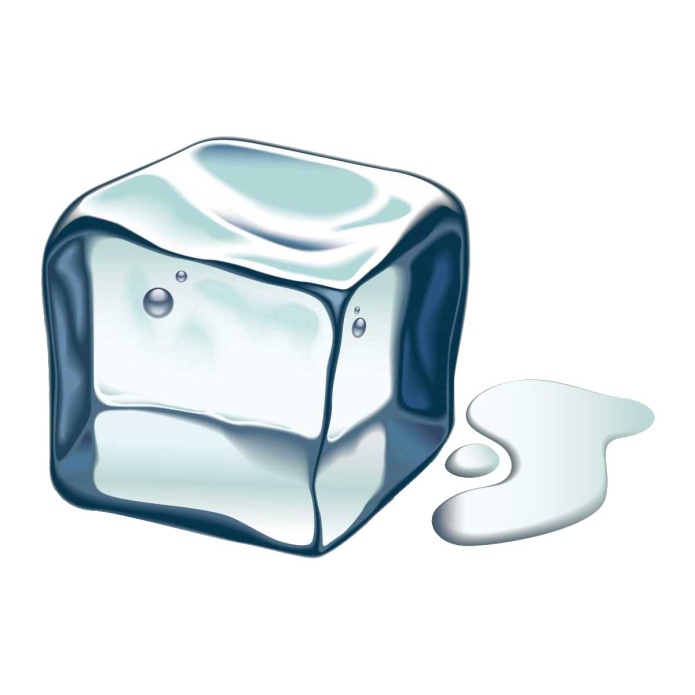 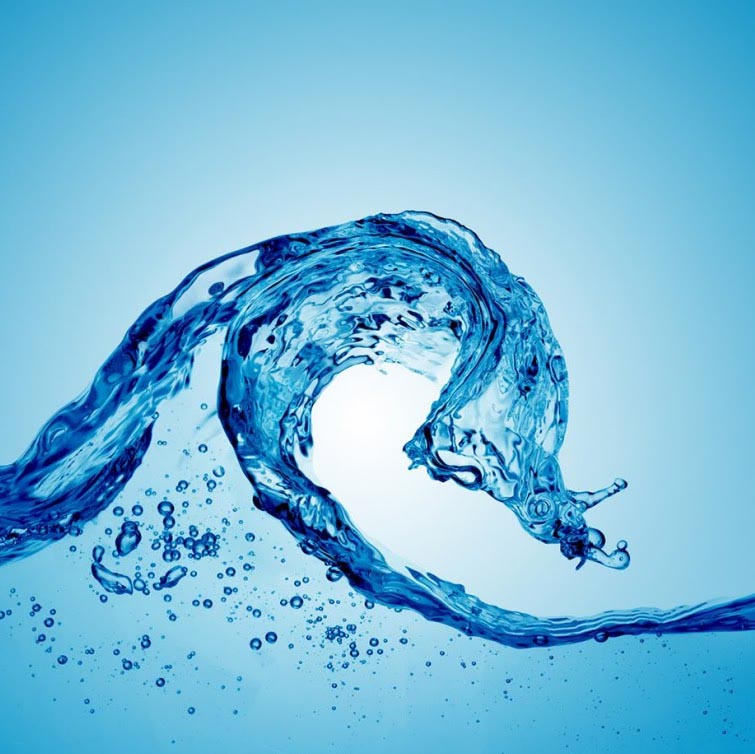 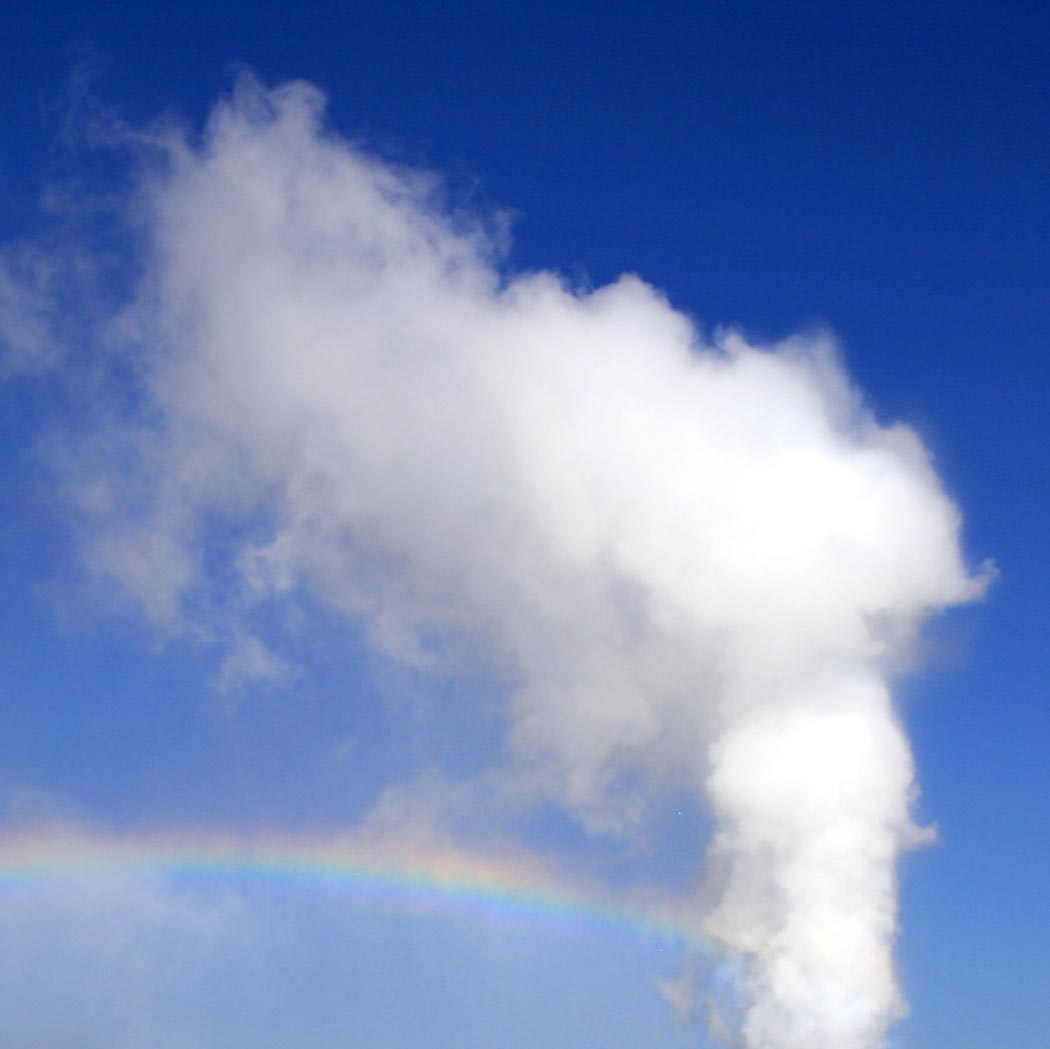 Назвіть три стани води. Розкажіть про них.
Коли ми можемо бачити їх у природі?
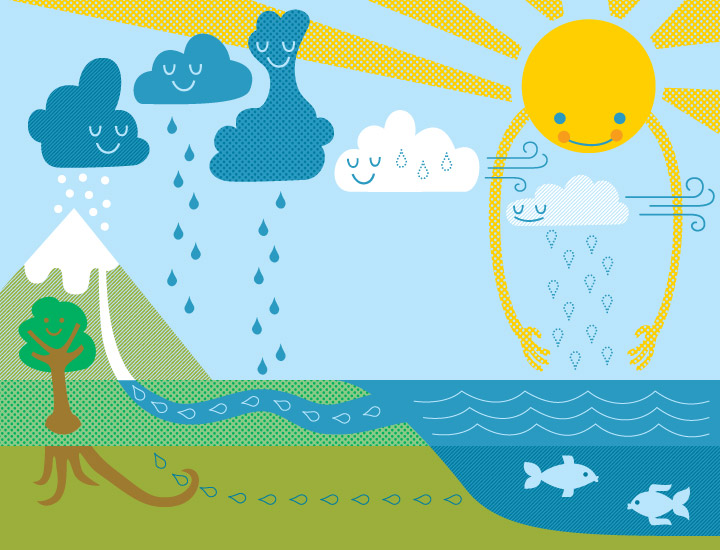 Розкажіть про кругообіг води у природі.
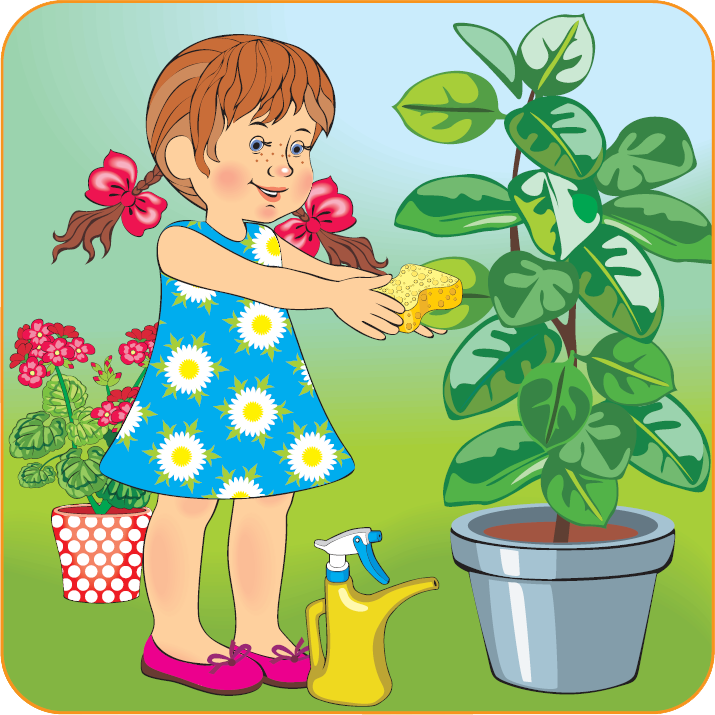 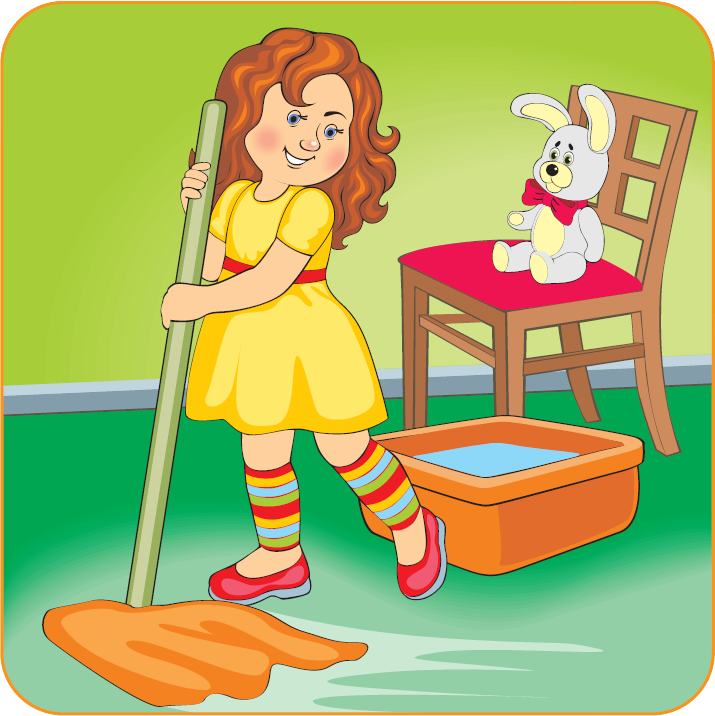 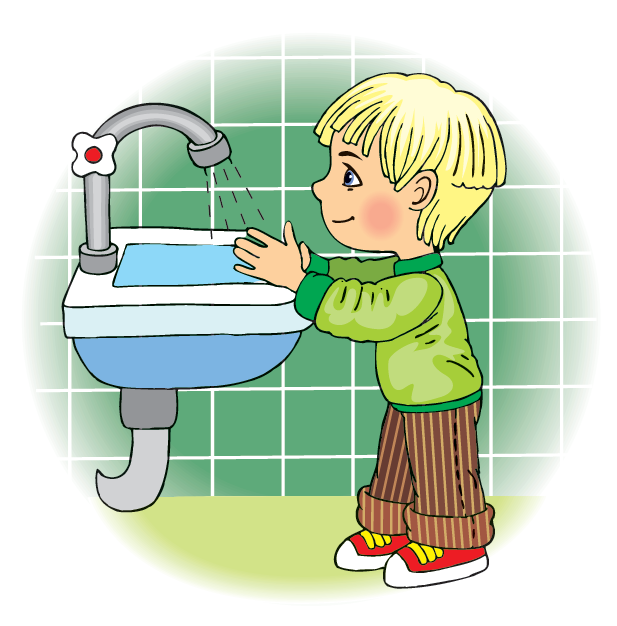 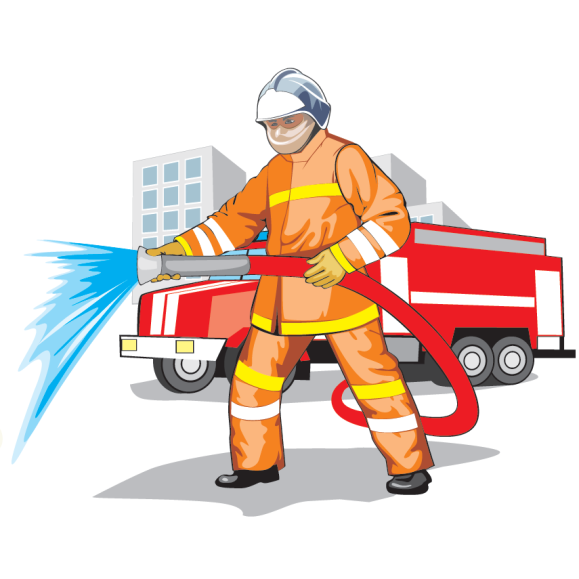 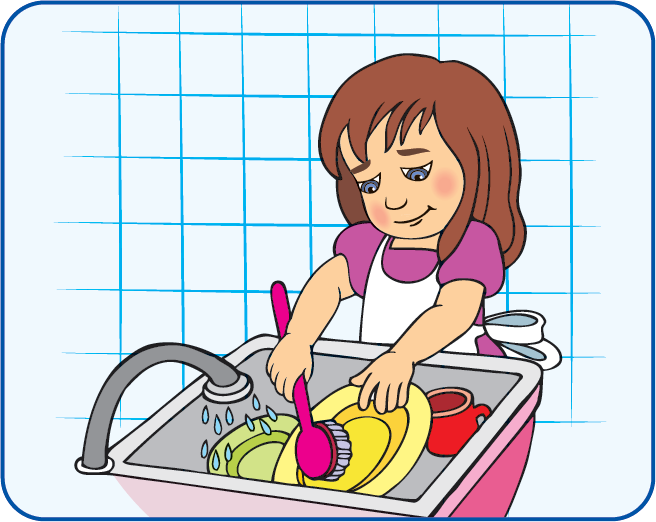 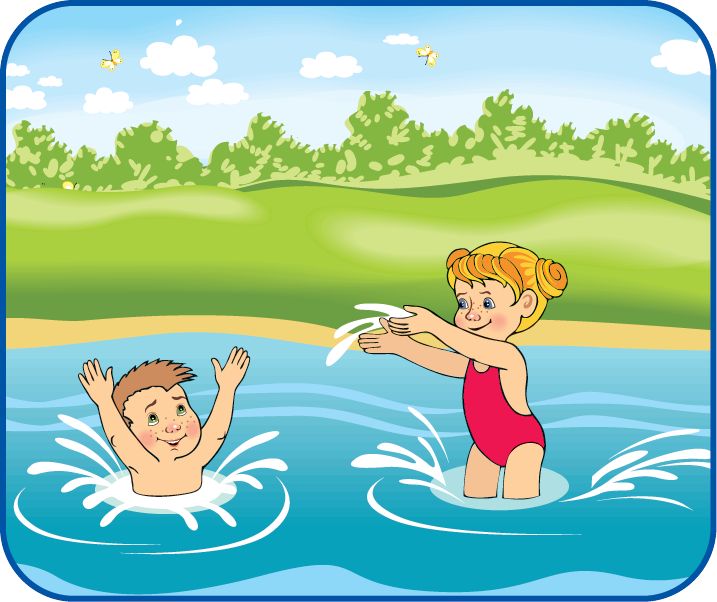 Розкажіть за малюнками для чого потрібна вода. Чи можна без неї жити? Чому?